Making a Positive contribution to child protection conferences and core groups
GOV.UK GUIDANCE CLOSING CERTAIN BUSINESSES AND VENUES
On 23 March 2020 the UK government stepped up measures to prevent the spread of coronavirus and save lives. 
Businesses and workplaces should encourage their employees to work at home, wherever possible. people must not meet in groups of more than 2 in public places unless they live together or their job means that they have to. Events have been stopped including Kirklees safeguarding children classroom courses. 

Kirklees is now offering online training that will help you to continue to do your day to day role and offer you opportunities for further reading.
Copyright © Kirklees Safeguarding Children Board August 2017
Aim of the Training
To provide knowledge and skills in preparing for and making a positive contribution to child protection conferences and core groups
Copyright © Kirklees Safeguarding Children PARTNERSHIP August 2019
Learning Outcomes
By the end of the course you will be able to:
Explain the purpose and structure of a child protection conference and your role within it
Demonstrate how to be an effective participant at a child protection conference using a strengthening families approach and other good practice approaches.
Describe how core groups can keep children subject to a child protection plan safe from further harm
Analyse information given in a child protection conference in order to accurately assess risk
Produce a child protection plan that effectively addresses risk
Copyright © Kirklees Safeguarding Children Partnership  August 2019
The Strengthening Families Approach
Relationships between professional and families are key for bringing about change.  When going into a case conference be positive and use this encounter as an opportunity for change to occur.
Strengthening families approach is designed to be used with young people and families by:-
Child – focused and family orientated
Clear communication & expectations
Maintain a focus on safety
Respect and co-operation
All families have strengths
Based on Signs of Safety
5
Copyright © Kirklees Safeguarding Children Partnership August 2019
Strengthening Families Framework
Safety Goals
Harm
Existing Strengths
Detail re: incident(s)Bringing the family to the attention of the agency.
Pattern/history
Assets, resources, capacities within family, individual/community
Presence of research based protective factors
Description of the child’s care
  experience in positive terms
Family Goals
Danger Statements
(Grey Area)
Risk to child(ren)
Context of risk
What does the family want generally and in relation to safety
Next Steps
Complicating Factors
Safety
Condition/behaviors that contribute to greater difficulty for the family
Presence of research based risk factors
Strengths demonstrated as protection over time
Pattern/history of exceptions
What  are the next steps to be taken to move towards achieving the goal
Child & Family Services/(Lohrbach)
Meet the Evans Family
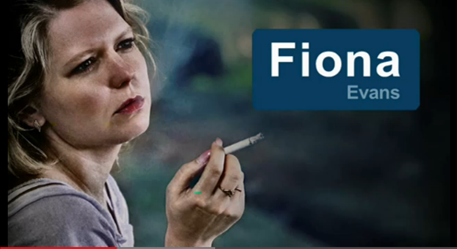 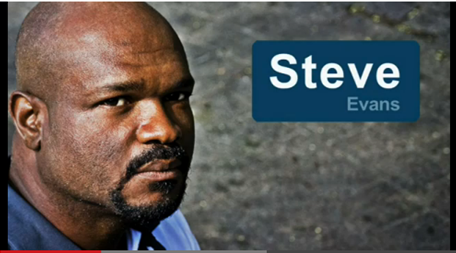 MUM
DAD to Shireen and Lewis
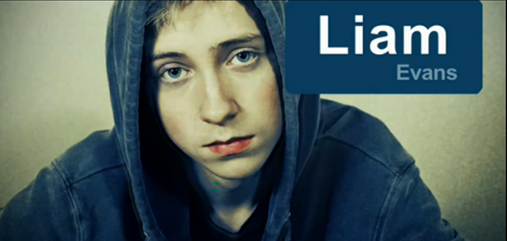 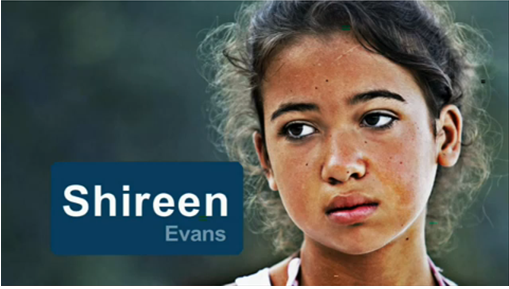 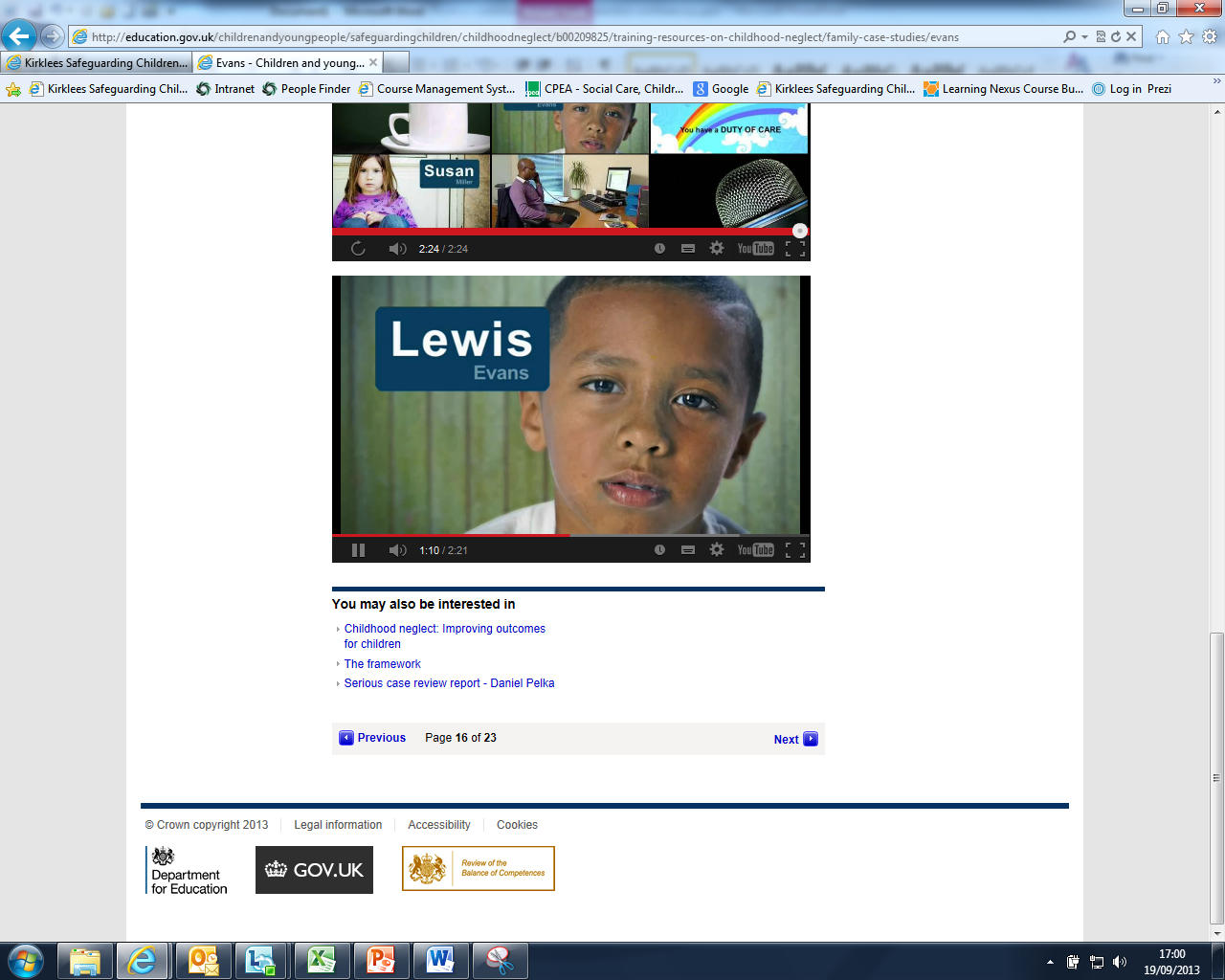 15 Years Old
10 Years Old
8 Years Old
Copyright © Kirklees Safeguarding Children Partnership August 2019
Meet Lewis Evans….
Lewis Evans is 8 years old. Last month the police found Lewis in a park at 1am. They took him home and his parents were unaware he was missing and did not appear overly concerned.
The police phoned children’s social care who completed an assessment of the family.
The strategy meeting decided to take the family to child protection conference.
Copyright © Kirklees Safeguarding Children Partnership August 2019
Strengthening families:  looking for signs of safety
Using the Lewis scenario what are you worried about…
Copyright © Kirklees Safeguarding Children Partnership August 2019
9
What are you Worried About?
What’s Working Well?
What Needs to Happen?
What has happened/what have you seen, that makes you worried about this child?
What  are his/her best attributes?
Having thought more about this problem now, what would you need to see that would make you satisfied the situation is at a 10?
Who are the people that care most about ___? What are the best things about how they care for ____?
What words would you use to talk about this problem so that ____ would understand what you’re worried about?
What would ___ need to see that would make them say this problem is completely sorted out?
What would ___ say are the best things about his/her life?
What do you think is the worst thing that could happen to ____  because of this problem?
Who would ___ say are the most important people in his/her life? How do they help ___ grow up well?
What do you think is the next step that should happen to get this worry sorted out?
Are there things happening in ____’s life or family that make this problem harder to deal with?
Have there been times when this problem has been dealt with or was even a little better? How did that happen?
On a scale of 0 to 10 where 10 means this problem is sorted out as much as it can be and zero means things are so bad for the young person you need to get professional or other outside  help, where do you rate this situation today? (Put different judgment numbers on scale for different people e.g., you, child, teacher etc).
10
0
Copyright © Kirklees Safeguarding Children Partnership August 2019
Thinking about Lewis what are you most feel a worried about:
What are you Worried About?
What’s Working Well?
What Needs to Happen?
What has happened, what have you seen, that makes you worried about this child/teenager?
What do you like about ___ what are his/her best attributes?
Having thought more about this problem now, what would you need to see that would make you satisfied the situation is at a 10?
Safety Goals
Harm
Existing
Strengths
Who are the people that care most about ___? What are the best things about how they care for ____?
What words would use to talk about this problem so that ____ would understand what you’re worried about?
What would ___ need to see that would make them say this problem is completely sorted out?
Family Goals
What would ___ say are the best things about his/her life?
When you think about what has already happened to ____ what do you think is the worst thing that could happen to ____  because of this problem?
Danger statement
Who would ___ say are the most important people in his/her life? How do they help ___ grow up well?
What do you think is the next step that should happen to get this worry sorted out?
Next Steps
Existing
Safety
Has there been times when this problem has been dealt with or was even a little better? How did that happen?
Complicating
Factors
Are their things happening in ____’s life or family that make this problem harder to deal with?
On a scale of 0 to 10 where 10 means this problem is sorted out as much as it can be and zero means things are so bad for the young person you need to get professional or other outside  help, where do you rate this situation today? (Put different judgment numbers on scale for different people e.g., you, child, teacher etc).
0
10
Copyright © Kirklees Safeguarding Children Partnership August 2019
Completing your report
Pre-meeting 
Your report needs to be received by the conference team at least 3 working days in advance of the conference for the Chair to review and copies to be made.
You must share your report with the family prior to the case conference so there are no surprises at the meeting 
If you are unable to attend the meeting identify someone from your service who will represent you
Kirklees Safeguarding Children Partnership
For further guidance
Copyright © Kirklees Safeguarding Children Board August 2017
Room Layout
The old system the layout was “board room style” which made it seem more formal and intimidating.  The “horse-shoe” layout helps all feel more at ease.  The chair stands at the front throughout, inputting onto the board/flip-charts and the layout gives the chair more flexibility to move around, maintain eye contact and use non-verbal communication techniques to manage the communication issues.
Horse shoe style
Formal Board room style
H
Copyright © Kirklees Safeguarding Children Partnership August 2019
Voice of the child
It is important, where possible, to hear from the child in the initial conference.  This can be done by having the child present throughout or in part.  This should be done with support of the independent children’s advocates.
Kirklees advocates  work with children aged 10+ who are too young to be present or who choose not to be present.
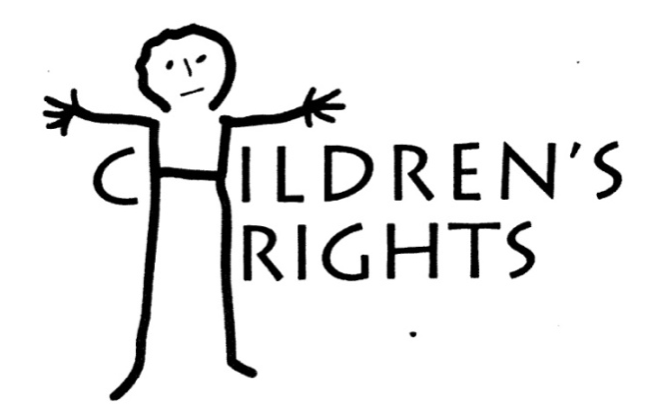 Stand in the child’s shoes
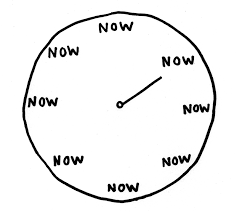 Throughout the conference meeting consider 
How is the child  Feeling?
What are they Seeing? Hearing?
Doing?
Useful tool:-
Three houses is a tool that can help capture a child’s voice  and be presented in the case conference meting.  This tool can also be given to prepare the child for the case conference.
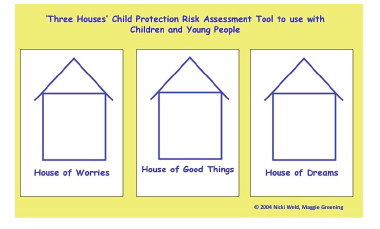 Further reading recommended
Poppy’s House of Good Things
17
Poppy’s House of Worries
18
Poppy’s House of Dreams
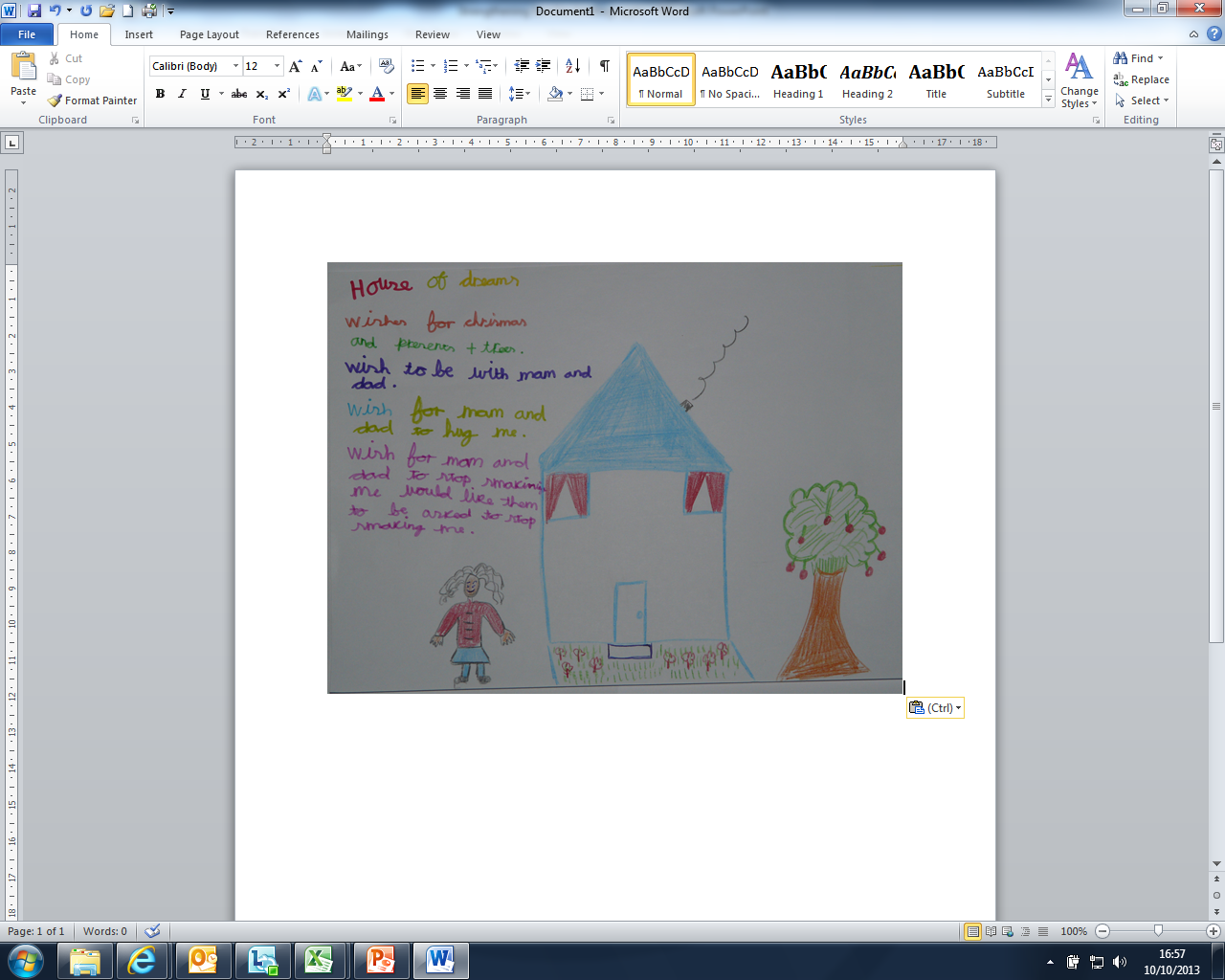 19
Danger statements, what are they?
Danger statement's clearly identify the impact about what may happen to the child in their parents' care if their (parents) behaviours do not change. 
Danger statements are a representation of the child welfare agency's primary concerns.  These are the issues that must be addressed for the case to be closed.  For each harm statement, you will usually have a corresponding danger statement
Further reading recommended and covered in more detail in the classroom training
Copyright © Kirklees Safeguarding Children Board August 2017
Danger statements continued
Are you worried what will happen to a child if nothing changes?
Base on past harm and complicating factors
Don’t think catastrophically
Use simple language without minimising the seriousness
Draw on professional expertise and knowledge, e.g. research
Copyright © Kirklees Safeguarding Children Partnership August 2019
21
Danger statement example
Fiona and Steve do not do enough to make sure that Lewis is securely in the house at night.
If things don’t change, professionals are worried that  Lewis may leave the house late again at night, unsupervised and be harmed. This harm could be as a result of him drinking alcohol and becoming ill or injuring himself, being harmed by someone else or having an accident.
Copyright © Kirklees Safeguarding Children Partnership August 2019
22
Safety goal
Steve and Fiona must make sure that Lewis does not leave the house after 7pm unless he has an adult to look after him.
Copyright © Kirklees Safeguarding Children Partnership August 2019
Danger statements continued
Danger statement
Fiona and Steve are not looking after the children
Fiona and Steve are not meeting the Children’s health and hygiene needs causing them to be unwell or bullied at school and unhappy
Safety Goal
Fiona and Steve to start looking after the children
Liam, Shirene and Lewis to be clean and healthy 
Next steps 
Fiona and Steve start to look after the children 
The register and attend GP appointments 
Use medicines when needed
Use headlice lotion 
Discuss personal hygiene routines with children 
Wash children's clothes regularly
Timescales 
Be specific to prevent drift

Example
Telephone the GP today 
Collect head lice lotion by tomorrow evening 
Have the discussion with the children about personal hygiene by Friday this week (add date and time)
Copyright © Kirklees Safeguarding Children Partnership August 2019
What happens next:  The CORE GROUP
After the initial conference the next step is a core group meeting. 
The 1st core group is held within 10 working days from the Child Protection conference in order to give some recovery time for parents after what might have been quite a difficult meeting for them.
Covered in more detail in the classroom training
Copyright © Kirklees Safeguarding Children Partnership August 2019
Example of Who should be on the core group?
0-19 practitioners LOCALA
Family
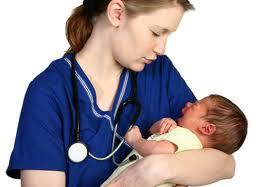 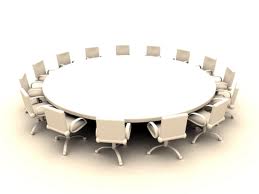 School representative
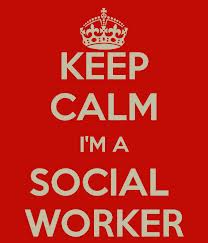 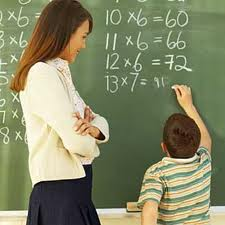 Social worker
Copyright © Kirklees Safeguarding Children Partnership August 2019
The purpose of a core group
Reduce risks for the child 
Reach a point where a child protection plan is no longer required
Develop The Plan as a detailed working tool
Set out  actions specified in The Plan
Engaging effectively with the family to ensure co-operation and change is occurring 
Meeting regularly (at least 6 weekly) to monitor progress 
Providing reports for Review Conferences 
Requesting a earlier conference if the plan cannot be achieved or needs to be significantly altered
Copyright © Kirklees Safeguarding Children Partnership August 2019
Responsibilities of core group members
Attend and participate in Core Group meetings, arranging for a substitute colleague to attend if they cannot. 
Contribute to assessments 
Carry out agreed tasks in accordance with their own agency functions and provide specialist advice 
Communicate regularly with the Lead Social Worker
Request an earlier Core Group meeting or Review Conference, if required
Help identify unmet need
Maintain a child-focused agenda
Copyright © Kirklees Safeguarding Children Partnership August 2019
The lead social worker responsibility
Co-ordinating the multi-agency work
Completing the “core” assessment
Seeing the child regularly, reviewing their safety and ascertaining their wishes and feelings
Keeping the child up-to-date with the Child Protection Plan
Reviewing risk
Commissioning any specialist contribution
Copyright © Kirklees Safeguarding Children Partnership August 2019
Setting smart goals
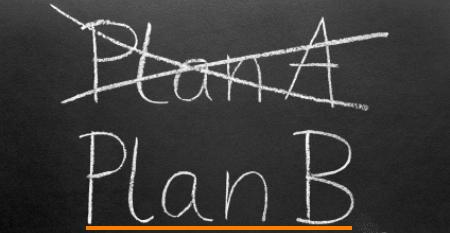 Why should we have a contingency plan
Contingency Planning is essential particularly when working with potential crisis situations and as part of Transfer and Closing Summaries. 
Professionals and families need to be aware when certain situations will lead to major concerns. 
For example:-
A parent with mental health issues who when stable is able to look after themselves, but when unstable can deteriorate rapidly and become a danger to themselves and their children. 
A number of Safeguarding Practice Reviews locally and nationally have highlighted the lack of Contingency Plans through to complex situations outlined in Child Protection Plans.
This will be covered in detail in the classroom course
Copyright © Kirklees Safeguarding Children Partnership August 2019
What should be in a contingency plan?
Contingency Plans can be relatively simple. In such cases it would be appropriate to record the Contingency Plan on the child's electronic record making it explicit that it is a Contingency Plan. The Plan should state what needs to happen in a given set of circumstances.
For example: Contingency Plan – grandparents are appropriate alternative carers should the mother become unwell.
Copyright © Kirklees Safeguarding Children Board August 2017
Child Protection Review Conferences
Considers if the child remains at risk of harm and whether any action needed to safeguard
Considers if category of registration remains appropriate
Reviews Child Protection Plan and information from core group/core assessment
Held 3 months after Initial conference and thereafter every 6 months until child no longer at risk of significant harm/further action needed
Copyright © Kirklees Safeguarding Children Partnership August 2019
Why child protection plans Can fail…
No clear purpose or direction
No monitoring or measuring of success
Details left to discretion of one worker
Plan listed what was on offer without reconsideration of family needs
Plan not adhered to by family or professionals
No clear communication with family
No consideration as to who was best placed to work with the family
No clear time scales or aims
Copyright © Kirklees Safeguarding Children Partnership August 2019
[Speaker Notes: Tips for successful core group meetings:  agenda - membership, significant changes, review of plan, forthcoming review conferences.  
 
Members need to:
Speak up / challenge / be prepared]
Criteria for discontinuing plan
A child should no longer be the subject of a child protection plan if:
It is judged that the child is no longer continuing to, or is likely to, suffer significant harm and therefore no longer requires safeguarding by means of a child protection plan;
The child and family have moved permanently to another local authority area. 
The child has reached 18 years of age 
The child has died 
The child has permanently left the United Kingdom.
Copyright © Kirklees Safeguarding Children Partnership August 2019
Test yourself
1.Name three ways in which Strengthening families approach can bring about change with families?
2. How many days in advance should your report for a case conference be submitted?
3. What is the preferred room layout for a case conference?
4. Do children attend a case conference?
5. Name the useful tool that captures the voice of the child
6. What are Danger Statements? 
7. Name two criteria for discontinuing a plan.
Copyright © Kirklees Safeguarding Children Board August 2017
Answers
1.Child – focused and family orientated, Clear communication & expectations, Maintain a focus on safety, Respect and co-operation, All families have strengths
2. Your report needs to be received by the conference team at least  working days in advance of the conference for the Chair to review and copies to be made.
3. Horse shoe style 
4. Yes so their voice can be heard and they feel part of the process
5. Three houses  
6. Danger statement's clearly identify the impact about what may happen to the child in their parents' care if their (parents) behaviours do not change. 
7. It is judged that the child is no longer continuing to, or is likely to, suffer significant harm and therefore no longer requires safeguarding by means of a child protection plan;
The child and family have moved permanently to another local authority area. 
The child has reached 18 years of age 
The child has died 
The child has permanently left the United Kingdom.
Copyright © Kirklees Safeguarding Children Board August 2017
Suggested further reading to explore by yourself
Kirklees Safeguarding Children Partnership (Procedures)
Three Houses template www.socialworkerstoolbox.com/the-three-houses-template 
     Research into Practice (Danger statements)
Copyright © Kirklees Safeguarding Children Board August 2017
Further courses
Working together to safeguard children 
Safeguarding Skills 
Assessment and analysis skills
Copyright © Kirklees Safeguarding Children Board August 2017
Thank You
Copyright © Kirklees Safeguarding Children Board August 2017